Профстандарт
Каждый слышит то, что хочет, а не то, что действительно исходит из уст говорящего
Квалификационные требования к педагогам 
включают в себя "много вещей, которые превратили школу в то место, где дети мешают учителям и администрации работать с документами".
 "Поэтому основная задача стандартов - вернуться к профессиональным компетенциям учителя, освободить его от всего того, что мешает работать"
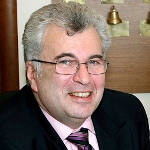 Член Общественного совета при 
Министерстве образования и науки РФ,
 директор Центра образования № 109
 города г. Москвы Е. А. Ямбург
Повысить мотивацию педагогических работников к труду и качеству образования
Установить единые требования к содержанию и качеству профессиональной педагогической деятельности
Цели 
Профессионального стандарта педагога
Оценка уровня квалификации педагогов при приёме на работу и при аттестации, планирования карьеры;
Формирование должностных инструкций и разработки ФГОС
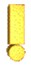 Необходимость наполнения профессионального стандарта педагога новыми компетенциями:
Работа с одаренными учащимися
Работа в условиях реализации программ инклюзивного образования
Преподавание русского языка учащимся, для которых он не является родным.
Работа с учащимися, имеющими проблемы в развитии.
Работа с девиантными, зависимыми, социально запущенными и социально уязвимыми учащимися, имеющими серьезные отклонения в поведении.
[Speaker Notes: Дать определение инклюзивного образования. В понятиях включенных в стандарт (раздел 3) – нет. ? Надо ли дополнить.]
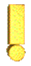 Стандарт должен:
Соответствовать структуре профессиональной деятельности педагога
Не превращаться в инструмент жесткой регламентации деятельности педагога.
Избавить педагога от выполнения несвойственных функций, отвлекающих его от выполнения своих прямых обязанностей.
Побуждать педагога к поиску нестандартных решений.
Соответствовать международным нормам и регламентам.
Соотноситься с требованиями профильных министерств и ведомств, от которых зависят исчисление трудового стажа, начисление пенсий и т.п.
Характеристика стандарта
Профессиональный стандарт педагога – рамочный документ, в котором определяются основные требования к его квалификации.

Общенациональная рамка стандарта может быть дополнена региональными требованиями, учитывающими социокультурные, демографические и прочие особенности данной территории .
Характеристика стандарта
Профессиональный стандарт педагога может быть также дополнен внутренним стандартом образовательного учреждения (по аналогии со стандартом предприятия), в соответствии со спецификой реализуемых в данном учреждении образовательных программ (школа для одаренных, инклюзивная школа и т.п.).
Профессиональный стандарт педагога является уровневым, учитывающим специфику работы педагогов в дошкольных учреждениях, начальной, основной и старшей школе.
[Speaker Notes: Федеральный закон № 273-ФЗ от 29.12.2012 «Об образовании в Российской Федерации» (далее – ФЗ) относит дошкольное образование к одному из уровней общего. Кроме того, в ФЗ, наряду с такой функцией, как уход и присмотр за ребенком, за дошкольными организациями закрепляется обязанность осуществлять образовательную деятельность, выделяемую в отдельную услугу. В соответствии с законом, сегодня любая школа вправе реализовывать программы дошкольного образования. Отсюда возникает необходимость единого подхода к профессиональным компетенциям педагога дошкольного образования и учителя.
?? Есть требования к педагогу дошкольного образования, начальной школы, а основной и старшей – есть ли необходимость.]
Характеристика стандарта
Профессиональный стандарт педагога отражает структуру его профессиональной деятельности: обучение, воспитание и развитие ребенка. В соответствии со стратегией современного образования в меняющемся мире, он существенно наполняется психолого-педагогическими компетенциями, призванными помочь учителю в решении новых стоящих перед ним проблем.
Стандарт выдвигает требования к личностным качествам учителя, неотделимым от его профессиональных компетенций, таких как: готовность учить всех без исключения детей, вне зависимости от их склонностей, способностей, особенностей развития, ограниченных возможностей.
Цель применения профстандарта
Определять необходимую квалификацию педагога, которая влияет на результаты обучения, воспитания и развития ребенка.
Обеспечить необходимую подготовку педагога для получения высоких результатов его труда.
Обеспечить необходимую осведомленность педагога о предъявляемых к нему требованиях.
Содействовать вовлечению педагогов в решение задачи повышения качества образования.
Содержание профессионального стандарта педагога
Часть первая: обучение.
Часть вторая: воспитательная работа.
Часть третья: развитие (личностные качества и профессиональные компетенции, необходимые учителю для осуществления развивающей деятельности).
Часть четвертая: профессиональные компетенции педагога, отражающие специфику работы в начальной школе.
Часть пятая: профессиональные компетенции педагога дошкольного образования (воспитателя), отражающие специфику работы на дошкольном уровне образования.
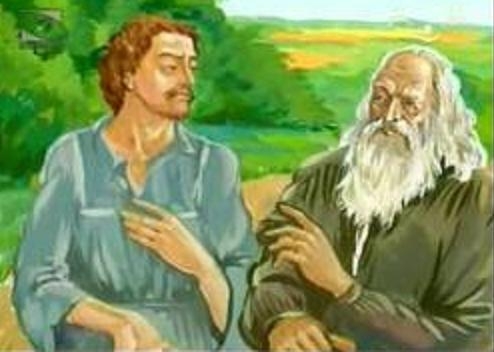